VÒNG QUAY MAY MẮN
ÁP DỤNG CHO CÂU HỎI 4 ĐÁP ÁN
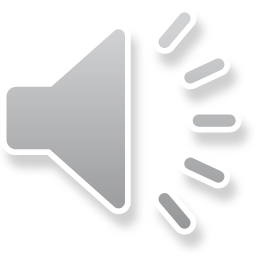 VÒNG QUAY 
MAY MẮN
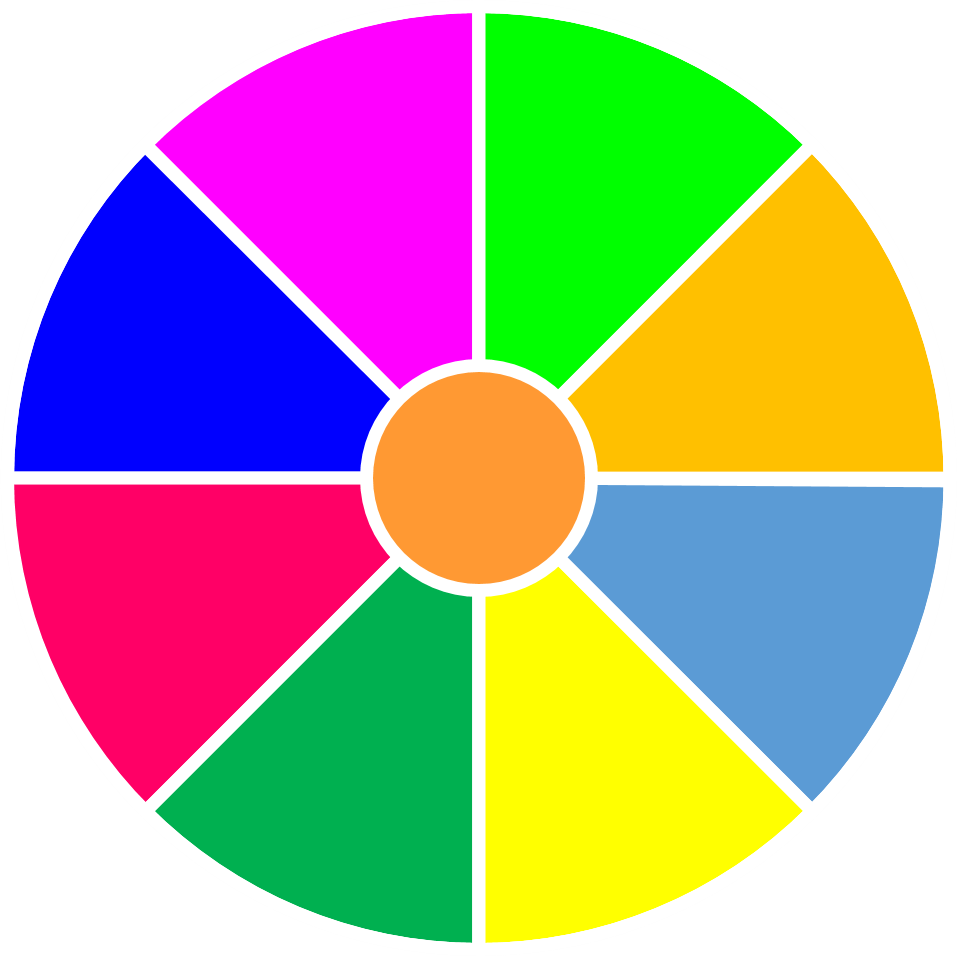 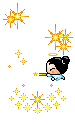 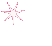 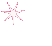 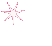 20
30
40
1
2
3
10
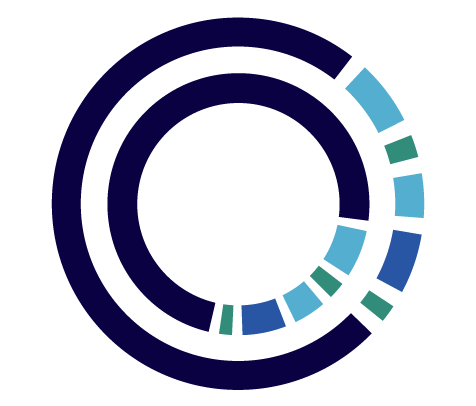 50
80
4
5
6
60
70
7
8
9
QUAY
Question 1?
A. right
B. wrong
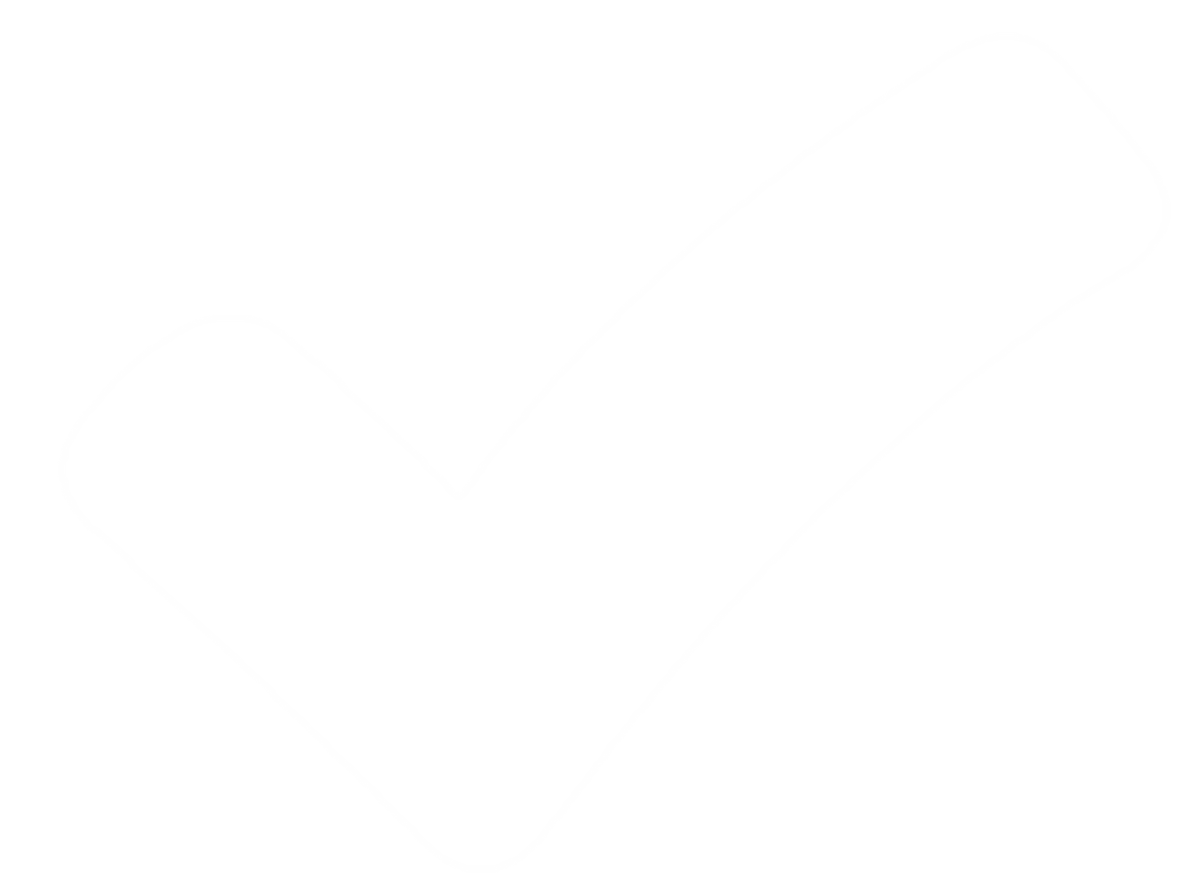 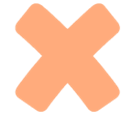 C. wrong
D. wrong
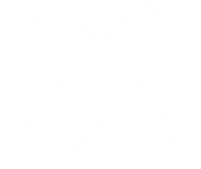 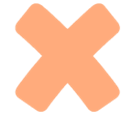 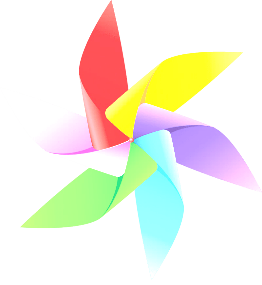 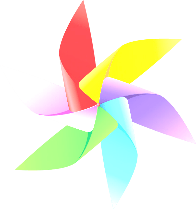 QUAY VỀ
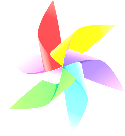 Question 2?
A. wrong
B. right
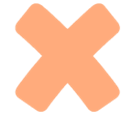 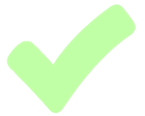 C. wrong
D. wrong
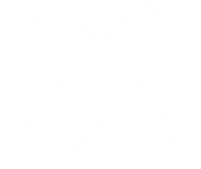 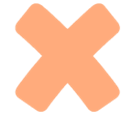 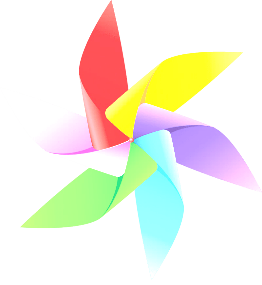 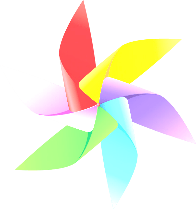 QUAY VỀ
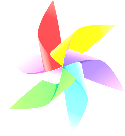 Question 3?
A. right
B. wrong
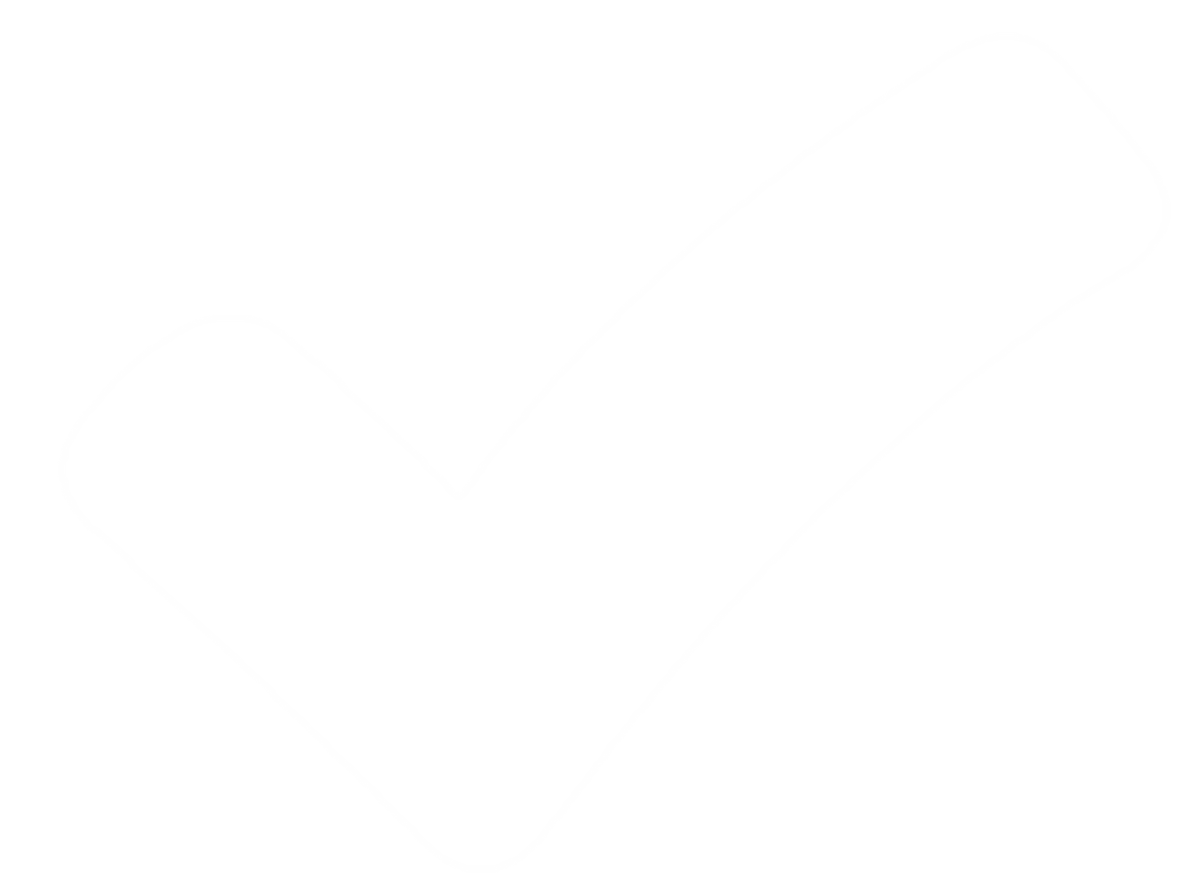 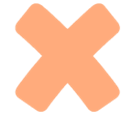 C. wrong
D. wrong
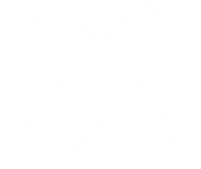 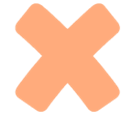 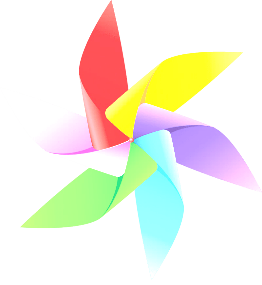 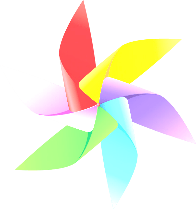 QUAY VỀ
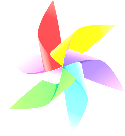 Question 4?
A. wrong
B. wrong
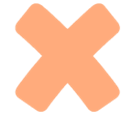 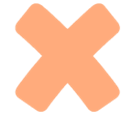 C. right
D. wrong
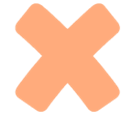 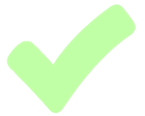 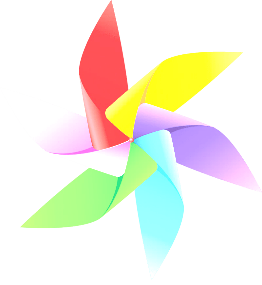 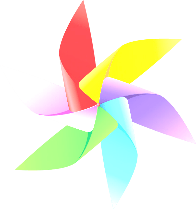 QUAY VỀ
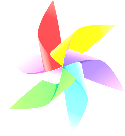 Question 5?
A. wrong
B. right
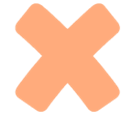 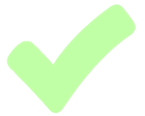 C. wrong
D. wrong
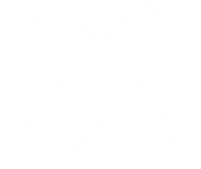 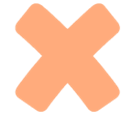 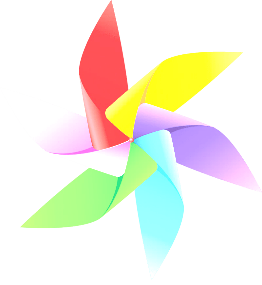 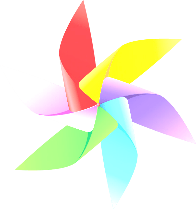 QUAY VỀ
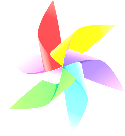 Question 6?
A. wrong
B. wrong
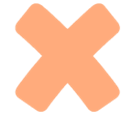 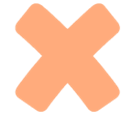 C. wrong
D. right
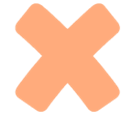 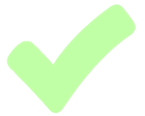 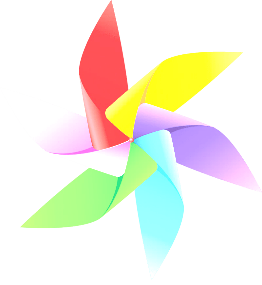 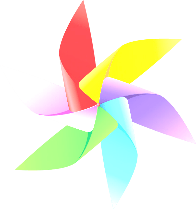 QUAY VỀ
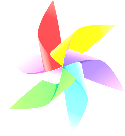 Question 7?
A. wrong
B. right
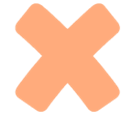 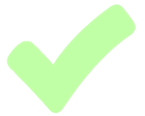 C. wrong
D. wrong
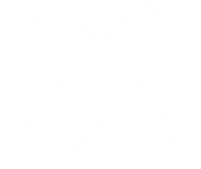 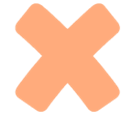 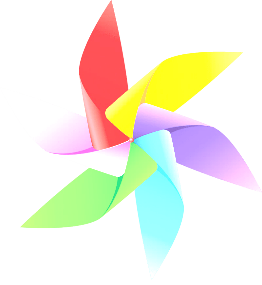 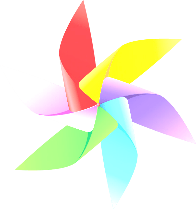 QUAY VỀ
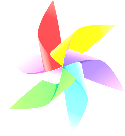 Question 8?
A. right
B. wrong
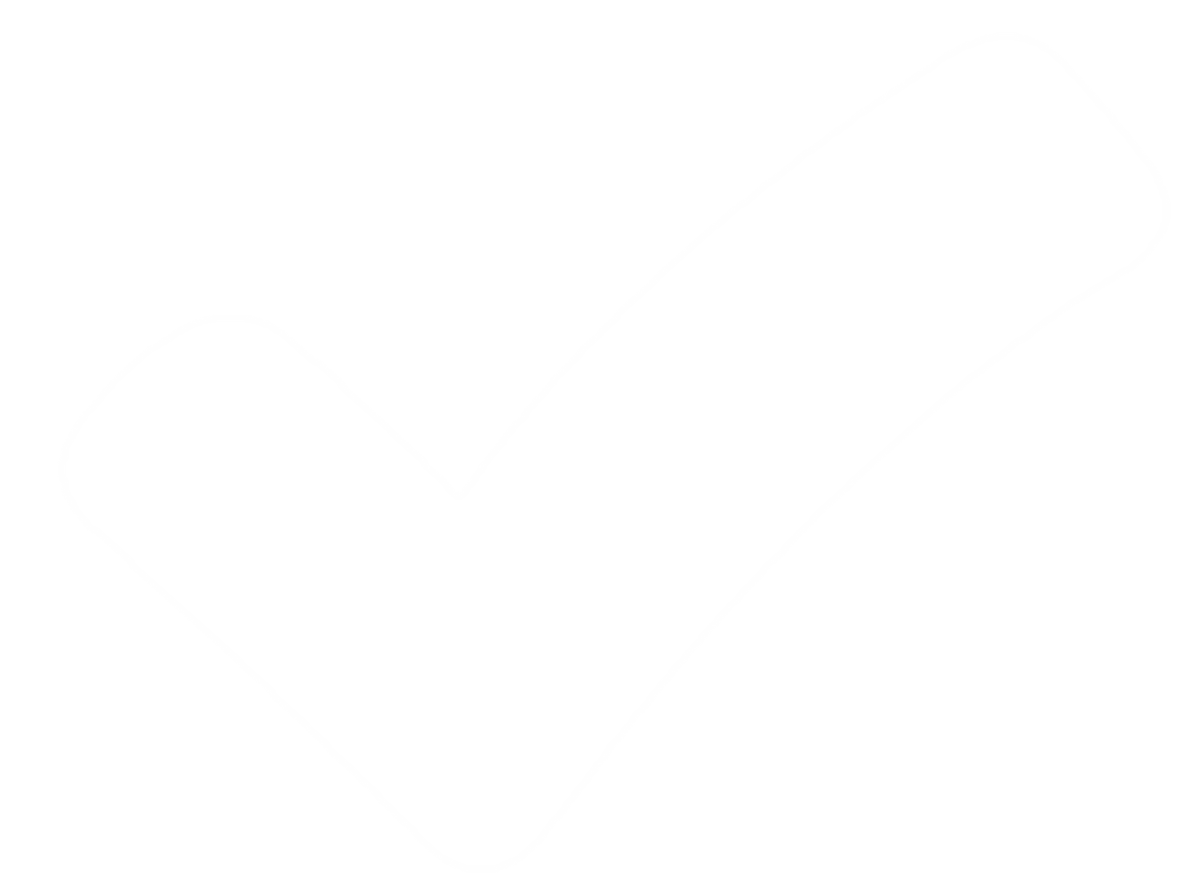 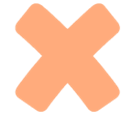 C. wrong
D. wrong
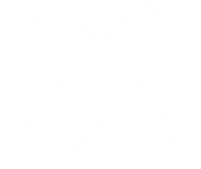 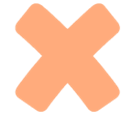 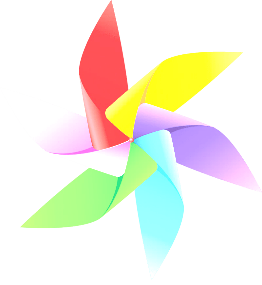 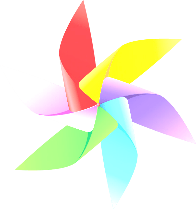 QUAY VỀ
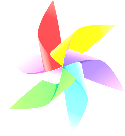 Question 9?
A. wrong
B. wrong
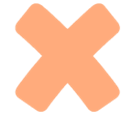 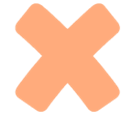 C. right
D. wrong
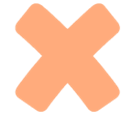 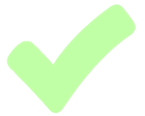 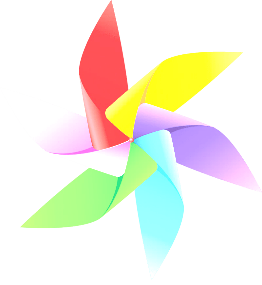 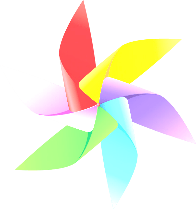 QUAY VỀ
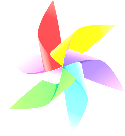